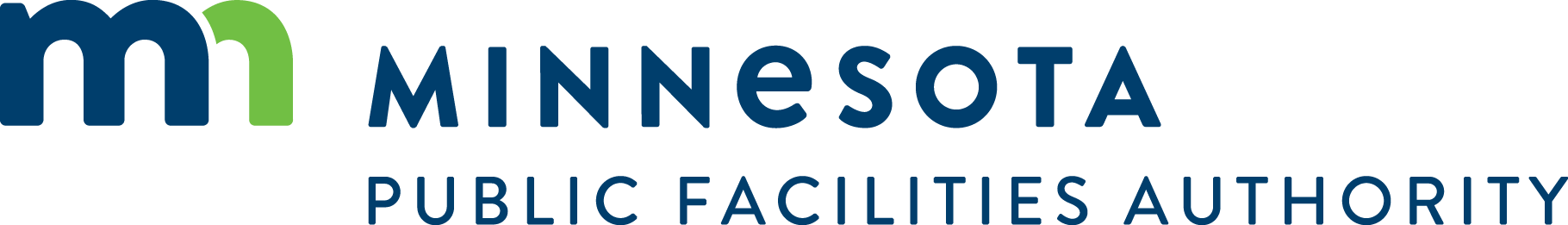 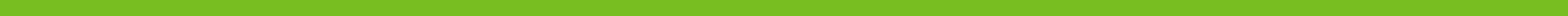 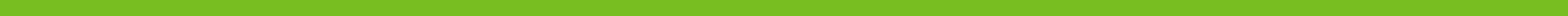 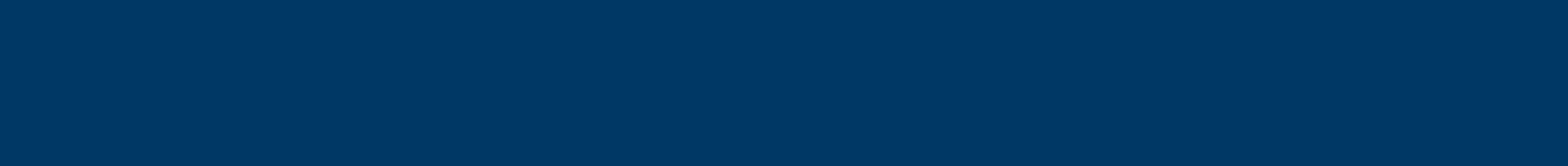 2025 Capital Budget Requests
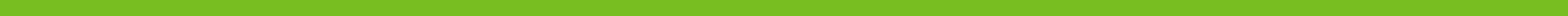 Karin Berkholtz | Deputy Director
House Capital Investment Committee
February 20, 2025
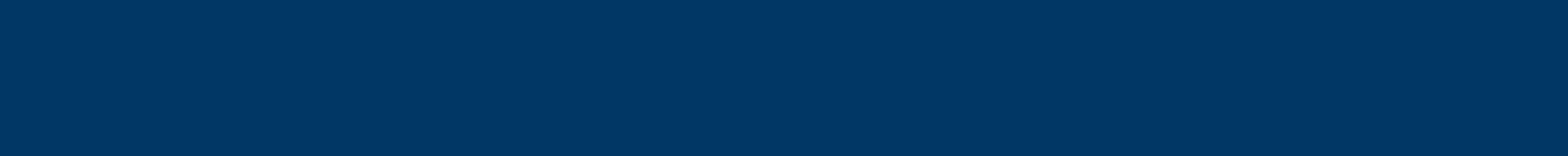 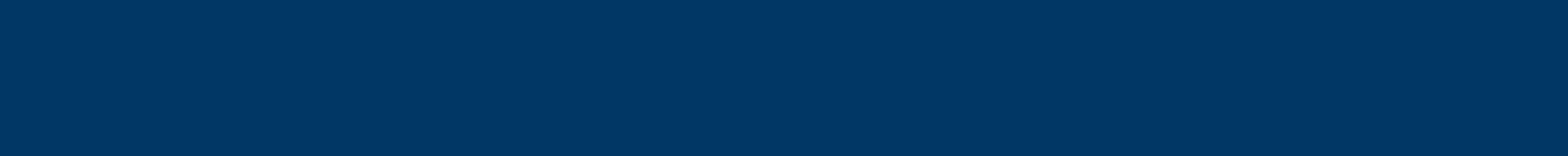 Governor’s 2025 Funding Recommendations
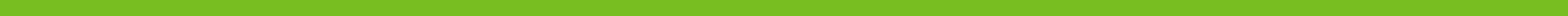 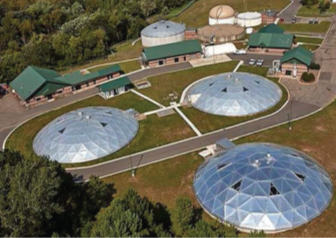 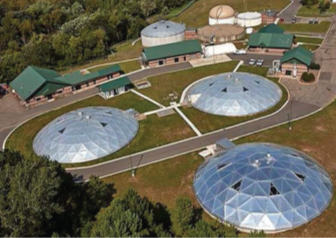 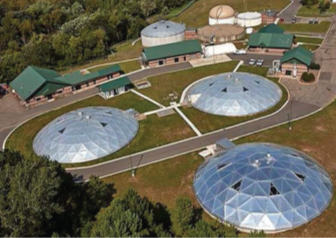 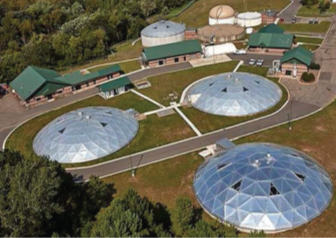 Proposed 2025 Capital Budget Requests:                                       $99,012,000
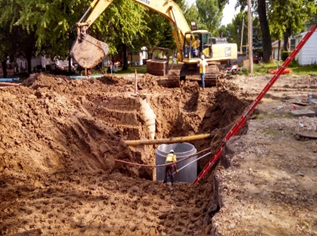 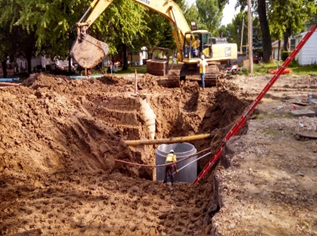 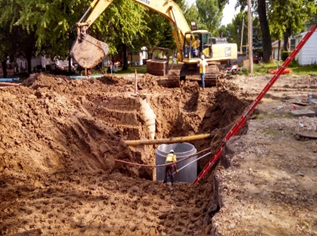 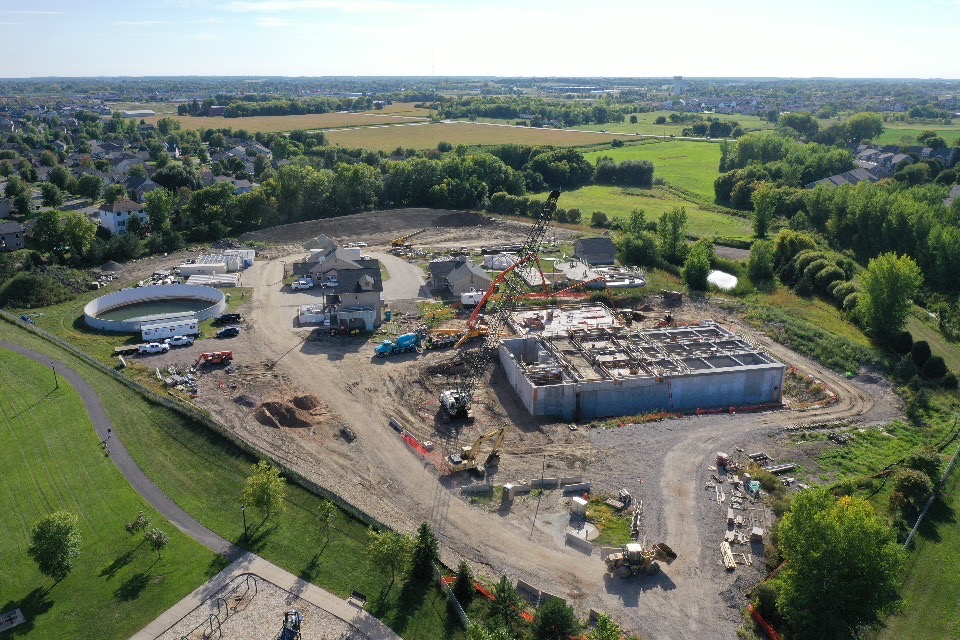 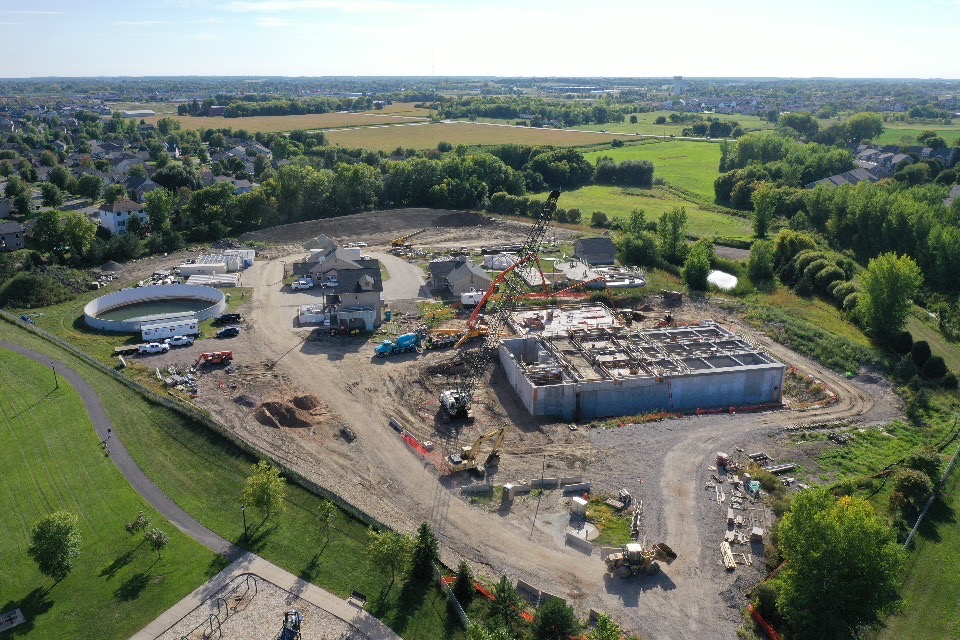 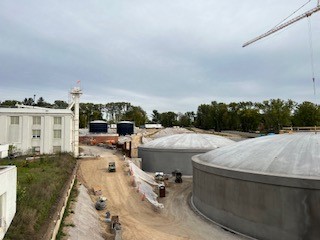 Fund Source: General Obligation Bonds
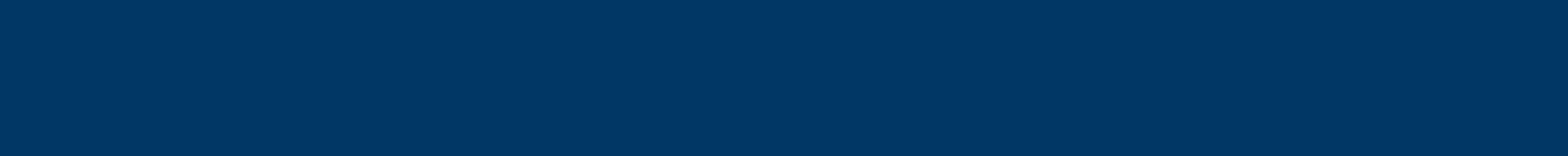 State Match to Federal Capitalization Grants
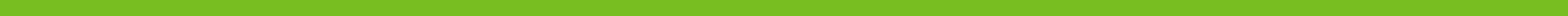 $39M in state match will unlock $215M in federal funds.
Required 20% state match for 2025 & 2026 federal capitalization grants.

Repayments revolve back to pay PFA revenue bond debt service and make new loans.

FY23 appropriation of $41M for state match fully allocated.
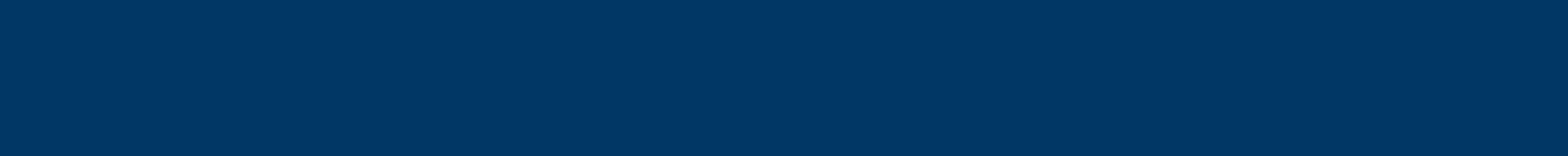 Funding Program Requests
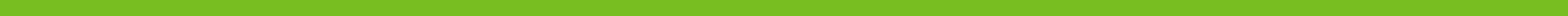 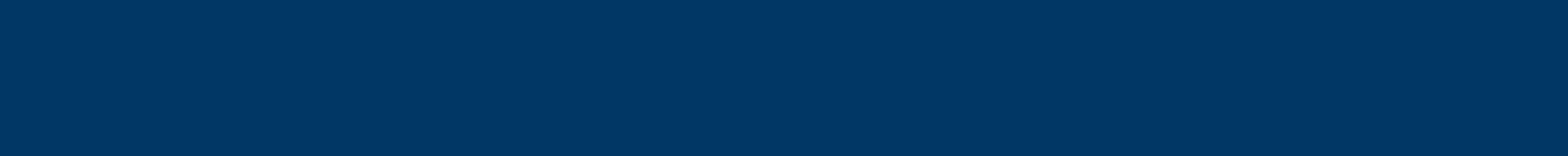 Policy Recommendations
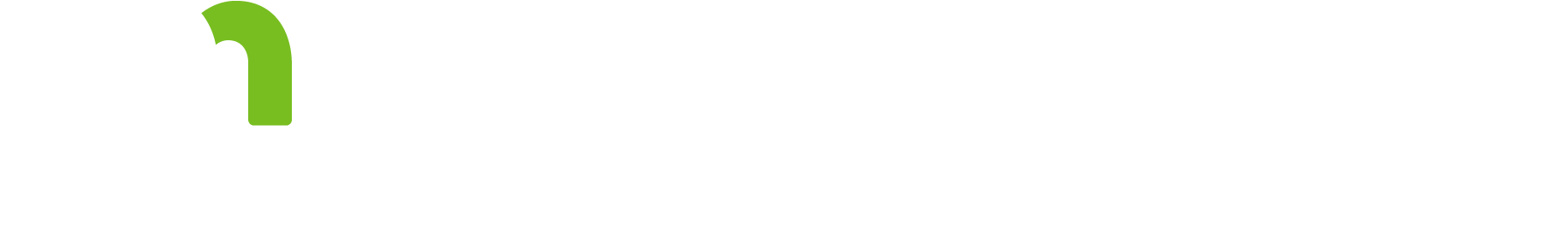 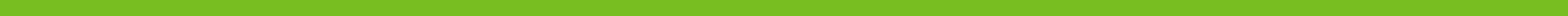 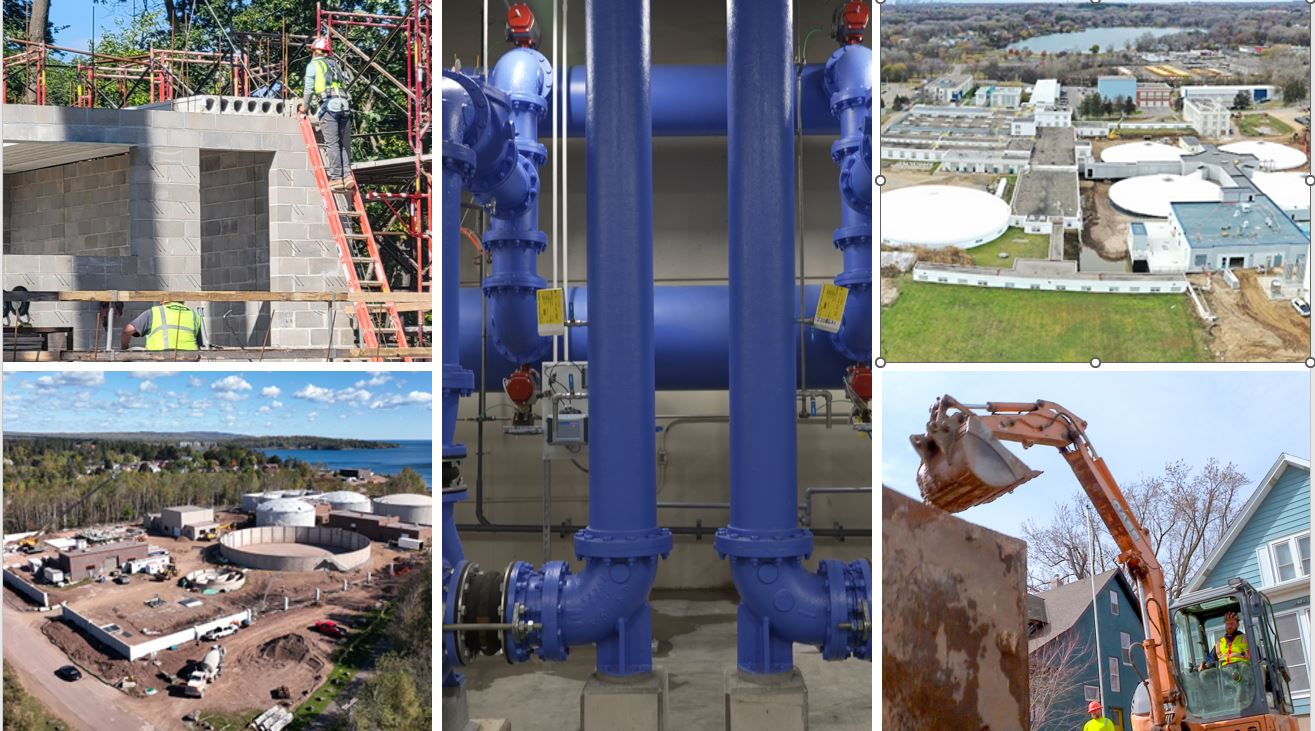 Questions?
Presenter
Email
Phone